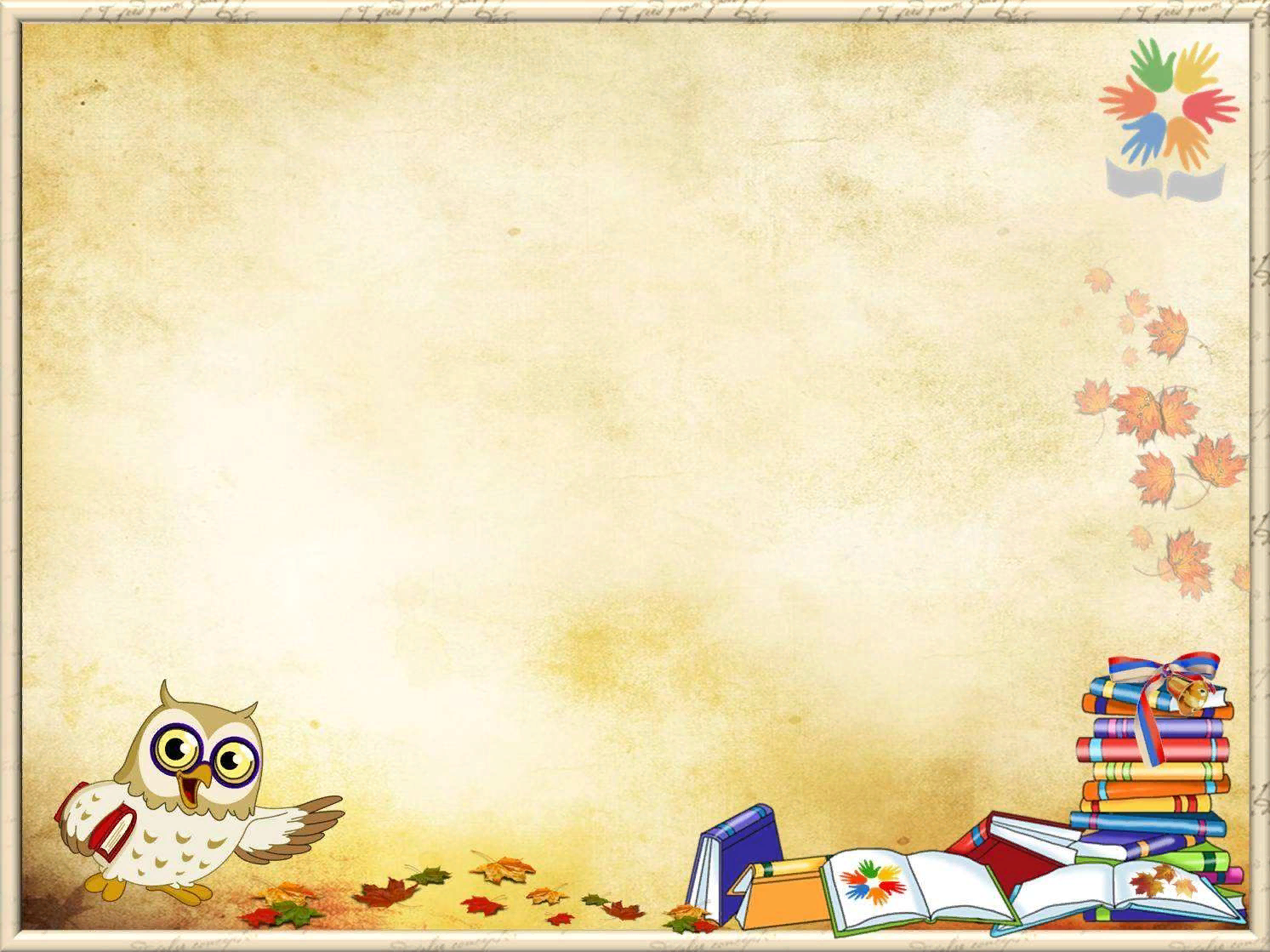 Организация центра книги с использованием бережливых
технологий.
«Детские книги пишутся
для воспитания,
а воспитание – великое дело,
им решается участь человека».

Белинский В. Г.
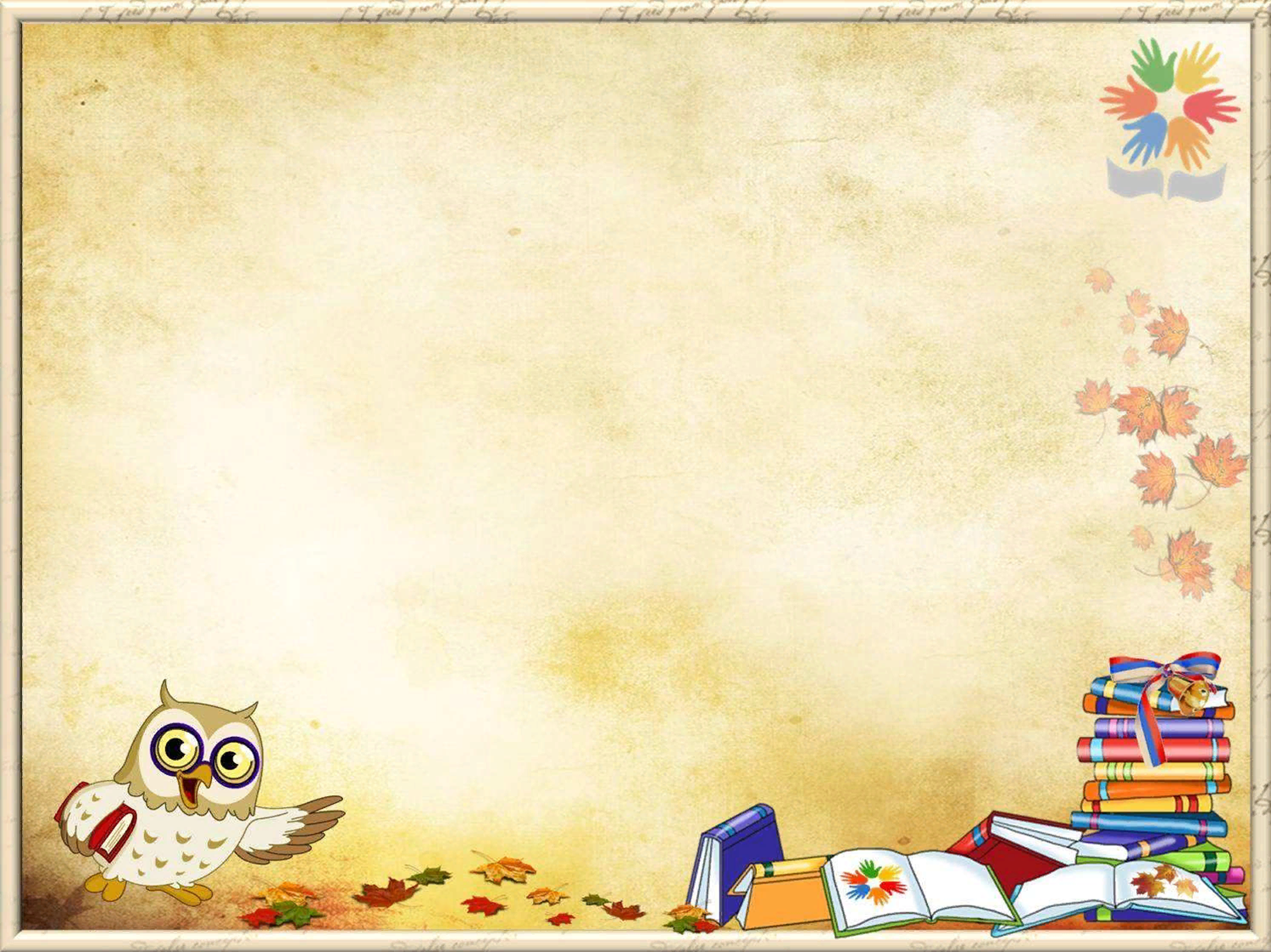 Бережливость (также расчётливость, экономность) — система действий, приводящих к умеренному расходу каких-либо ресурсов. 

Бережливость - это заботливое отношение к имеющемуся.

Бережливый человек- это человек, который уважает чужой труд.
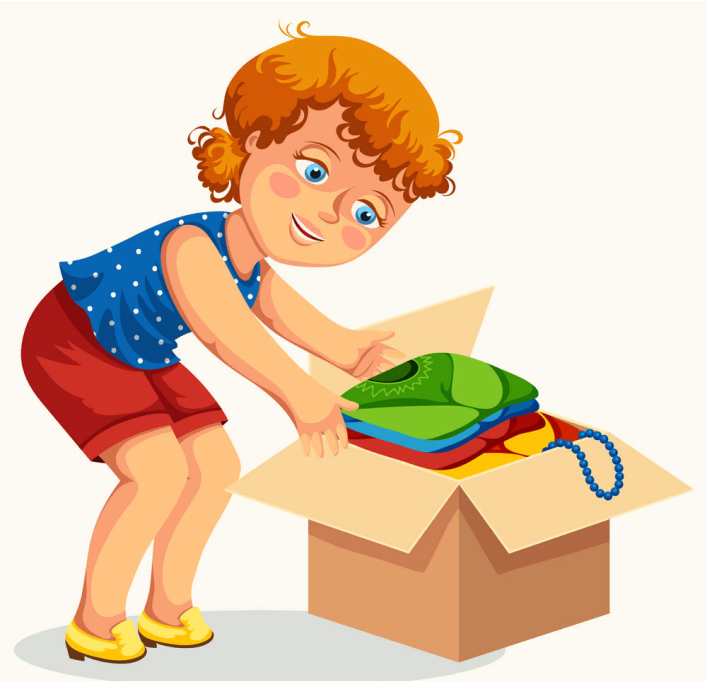 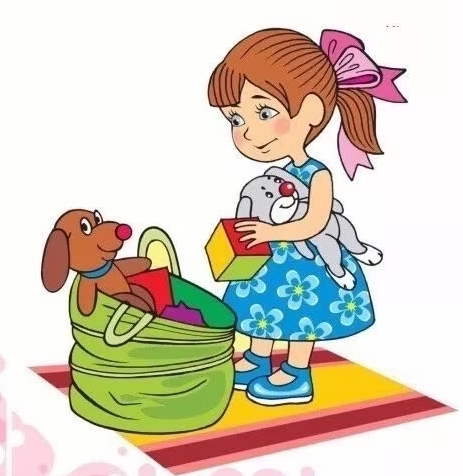 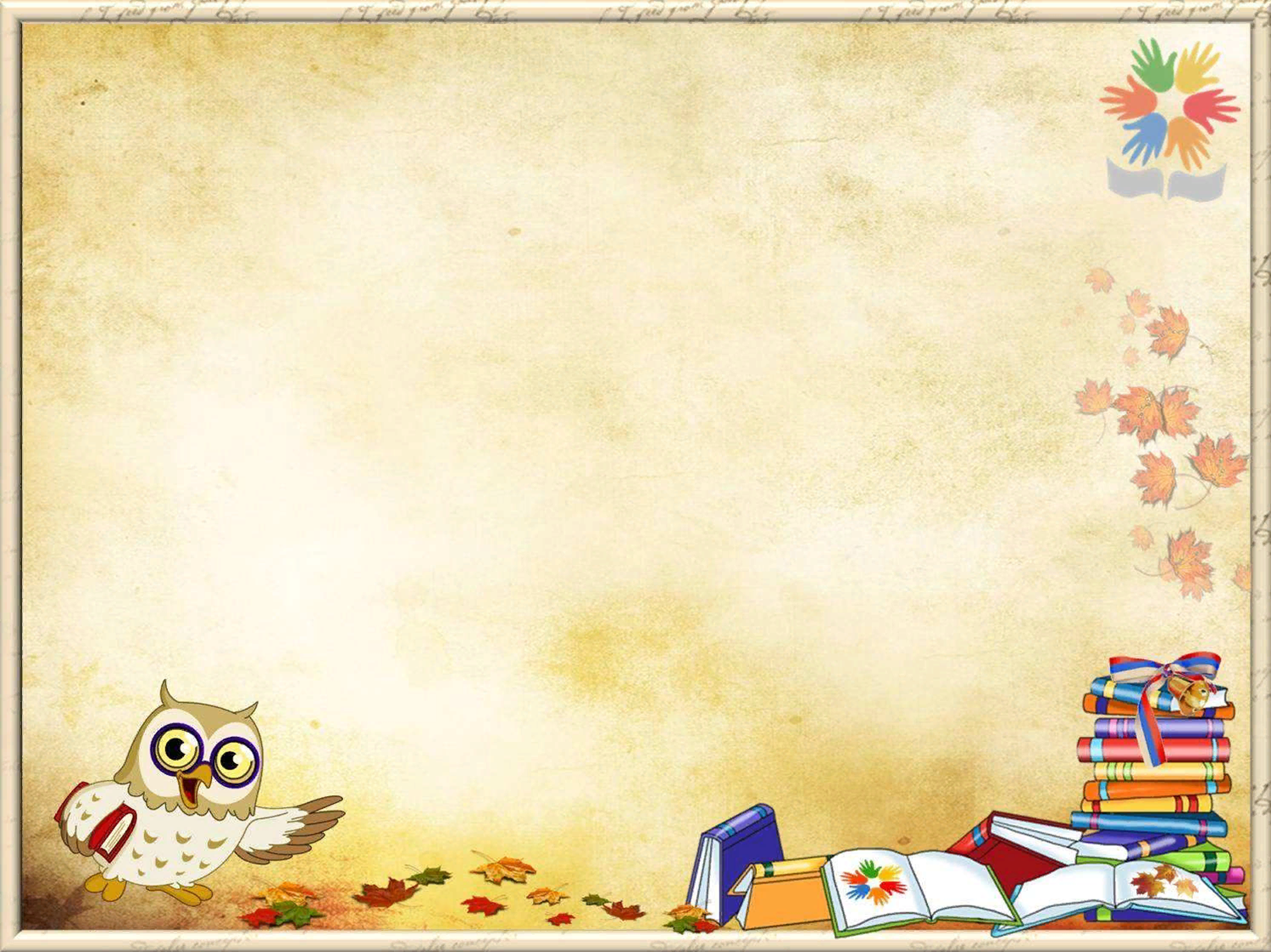 Используемые технологии при организации 
центра книги в группе.
1.   Принцип 5 С

    2.  «Картирование» процесса – схема (алгоритм, изображающая каждый этап действий).
Задача картирования: визуализация: посмотрел, вспомнил, повторил в действие. Для работы с детьми в нашем книжном уголке применяются алгоритмы пользования книгой и алгоритм ремонта книг. На картинке, находящейся в зоне видимости детей, изображены данные алгоритмы.
ПРИНЦИП 5 С
«Сортировка», подразумевающая четкое разделение вещей на нужные и ненужные и избавление от последних.  

2. «Соблюдение порядка» – организация хранения необходимых вещей, которая позволяет быстро и просто их найти и использовать. 

3. «Содержание в чистоте» – содержание рабочего места в чистоте и опрятности. 

4. «Стандартизация» – поддержание порядка, необходимое условие для выполнения первых трех правил. 

5. «Совершенствование» – воспитание привычки точного выполнения установленных правил, процедур и технологических операций.
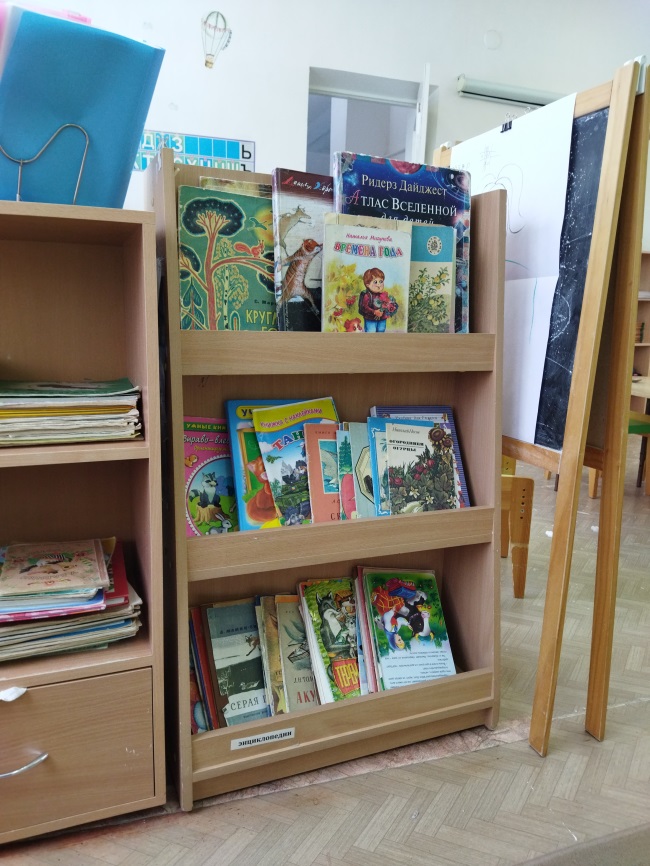 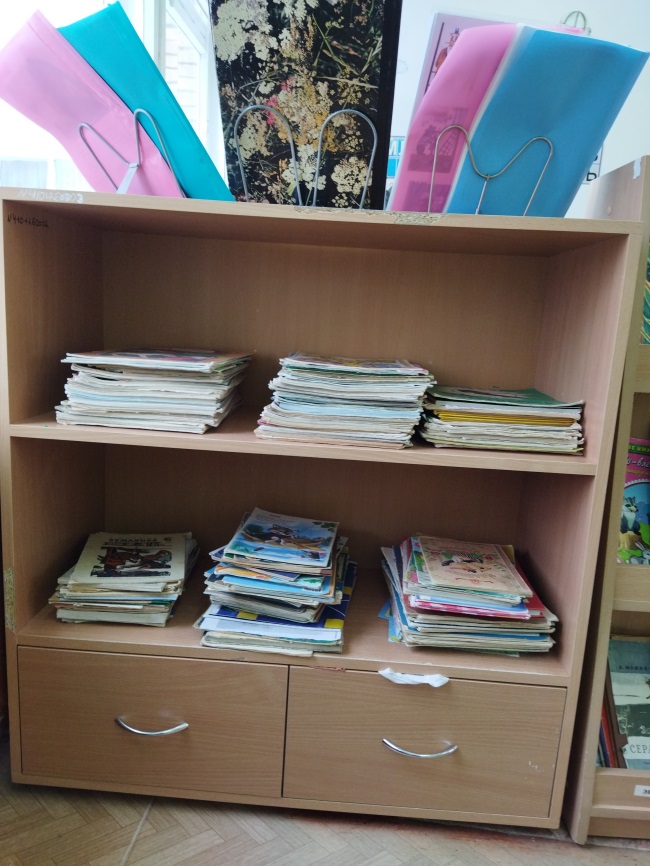 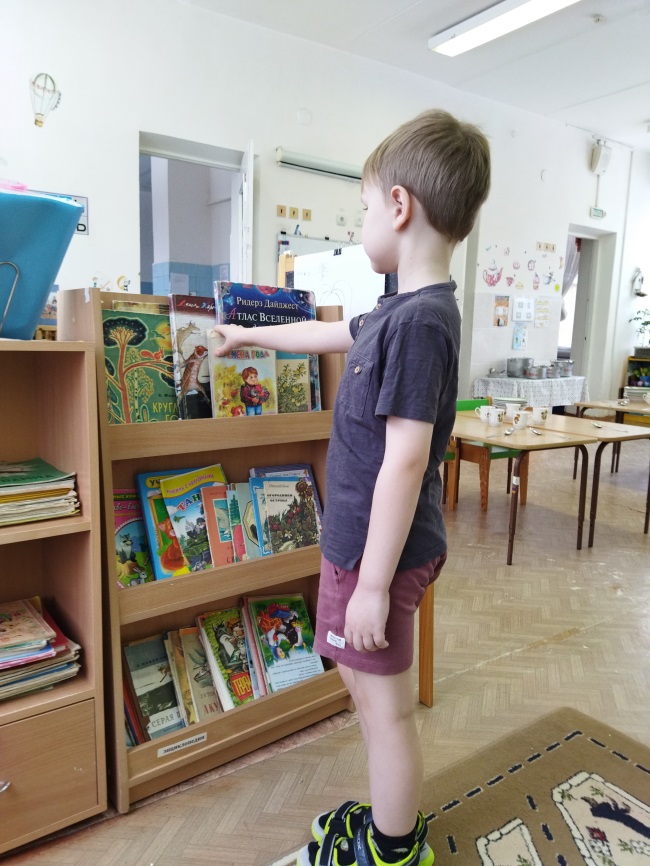 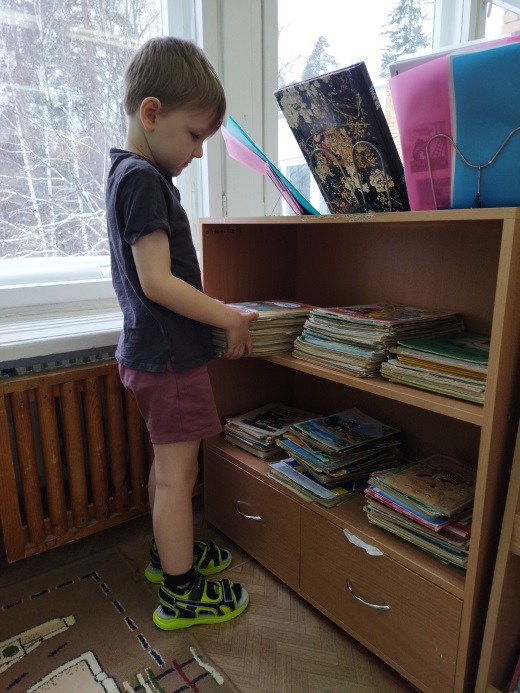 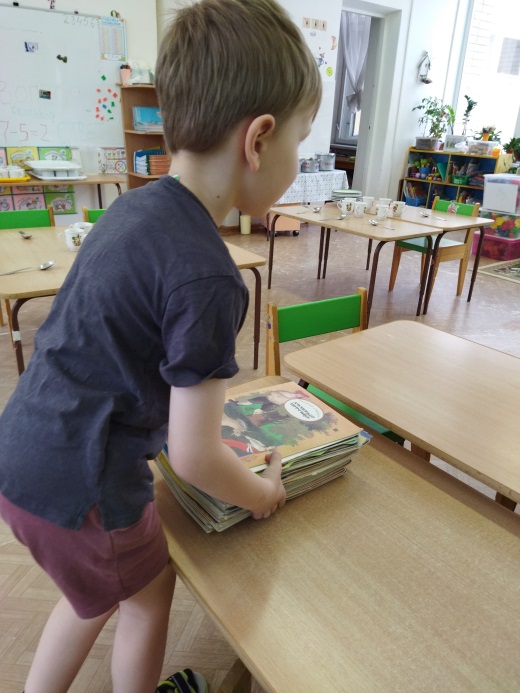 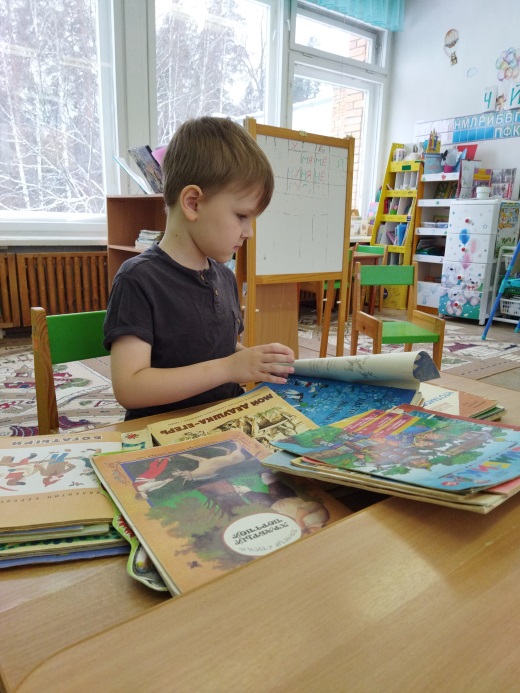 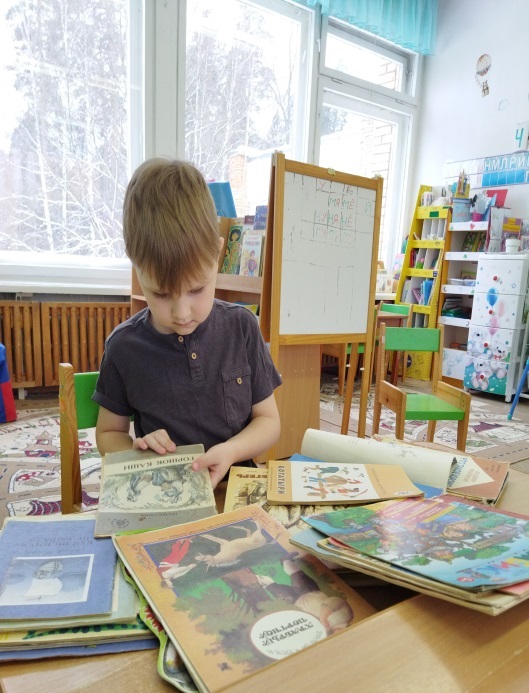 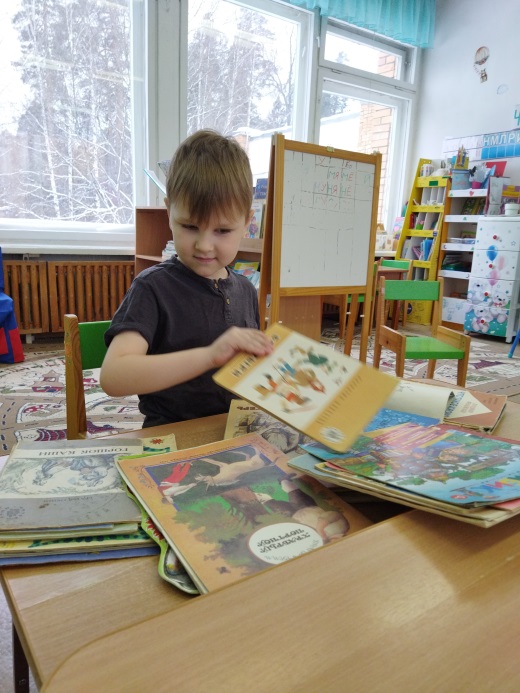 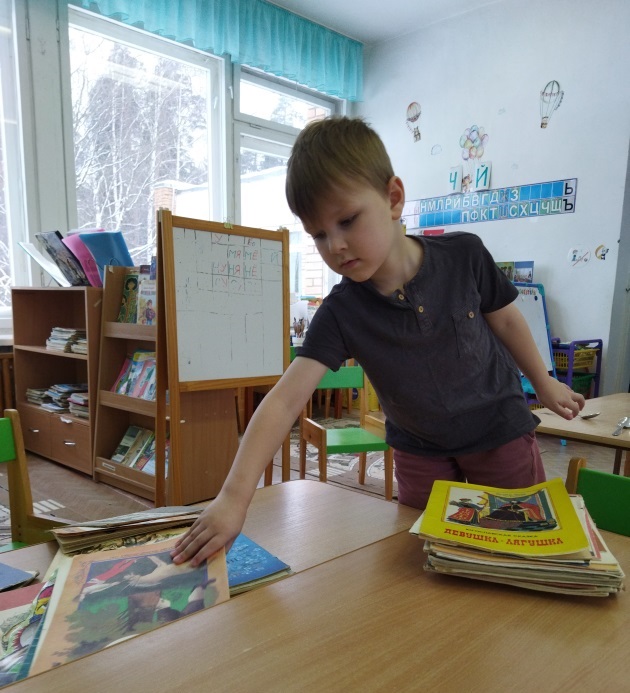 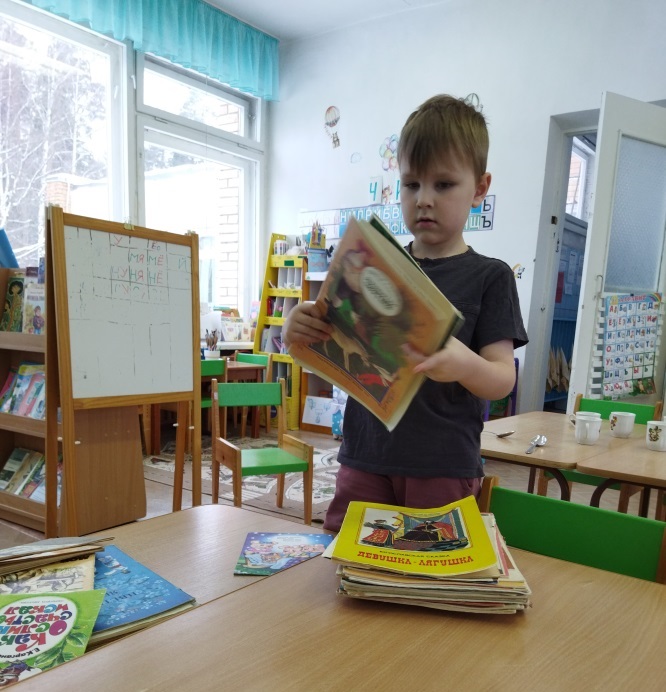 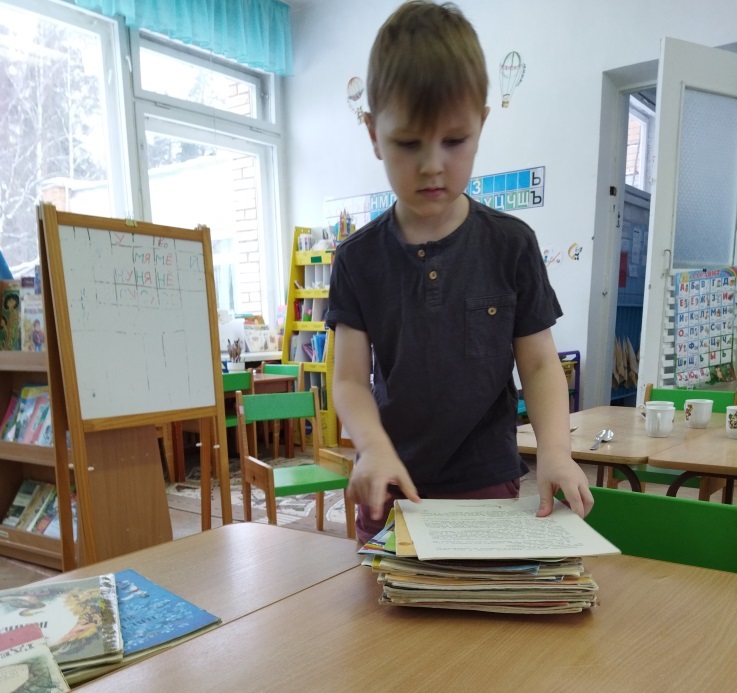 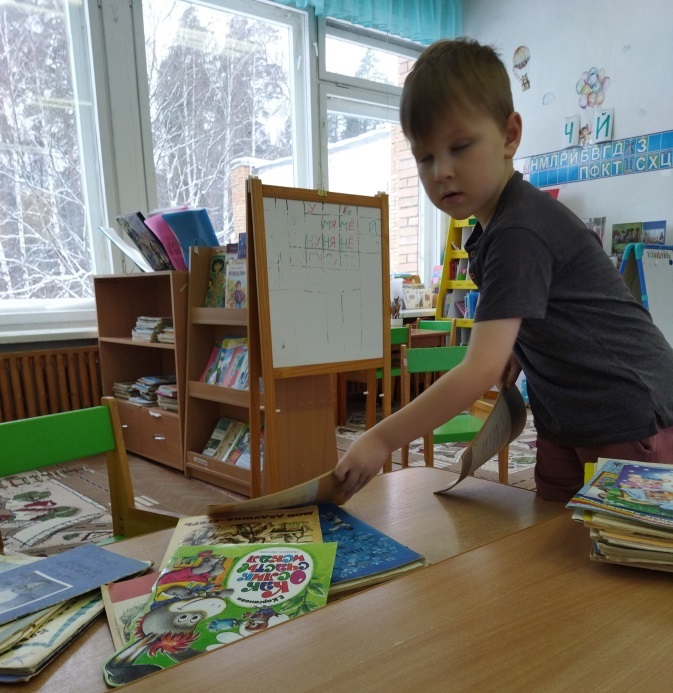 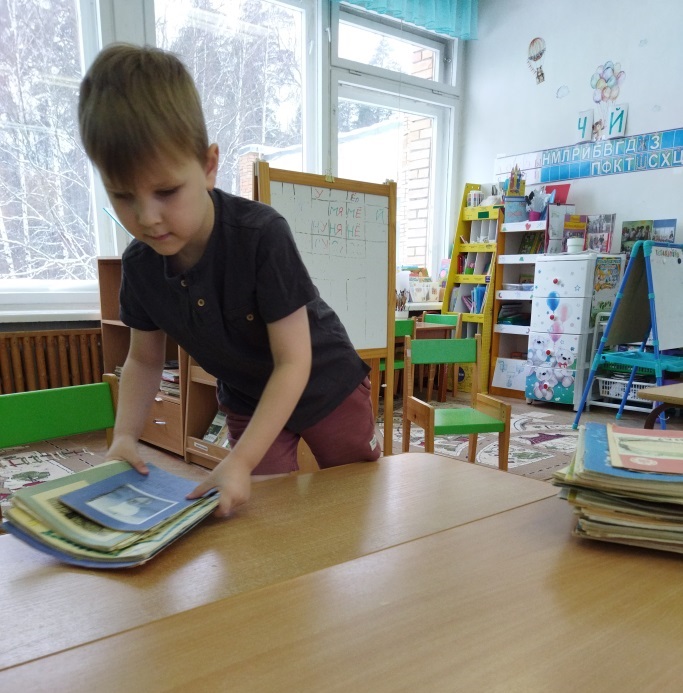 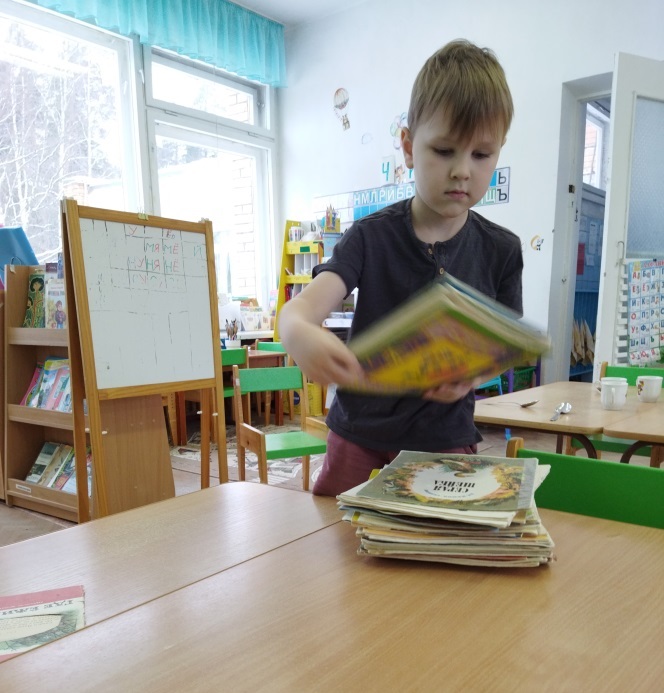 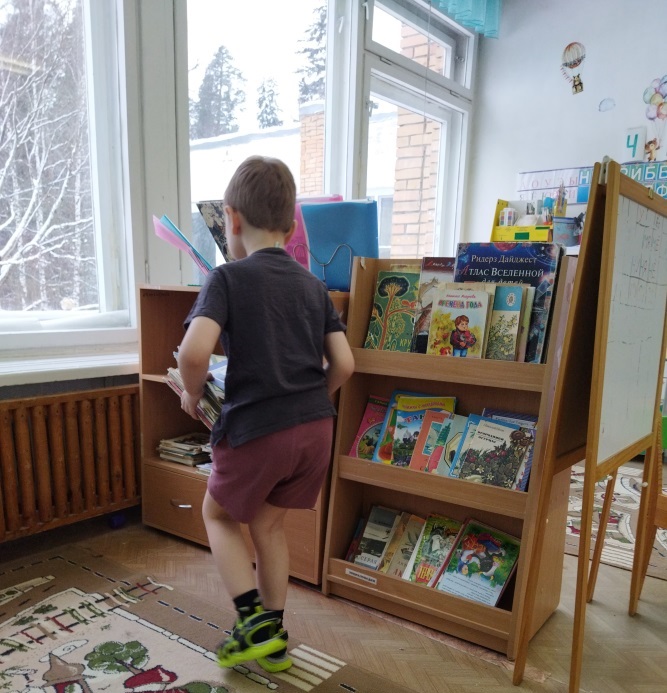 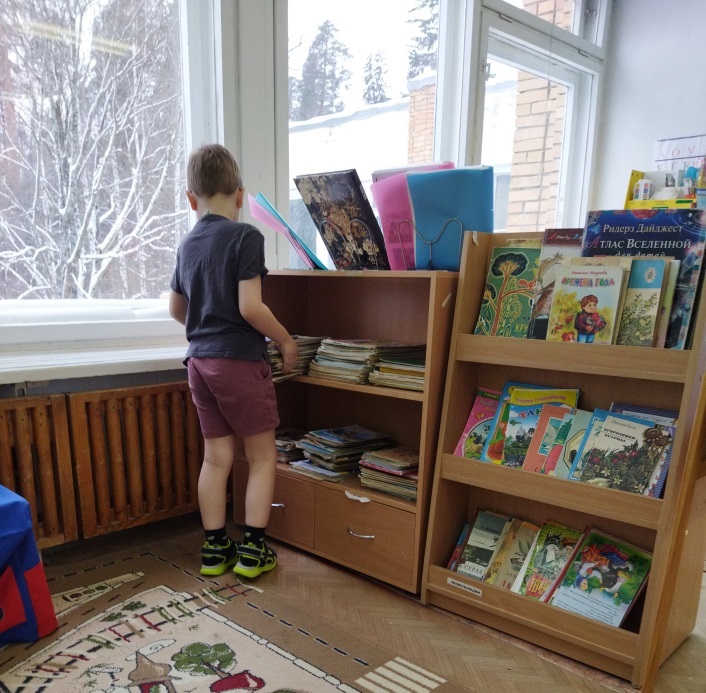 ЦВЕТОВЫЕ ОБОЗНАЧЕНИЯ
ЭНЦИКЛОПЕДИИ
СКАЗКИ
ИСТОРИЯ
О ЖИВОТНЫХ И РАСТЕНИЯХ
ДЕТСКАЯ ЛИТЕРАТУРА СБОРНИКИ
НАРОДНЫЙ ФОЛЬКЛЁР
РАССКАЗЫ О ДЕТЯХ
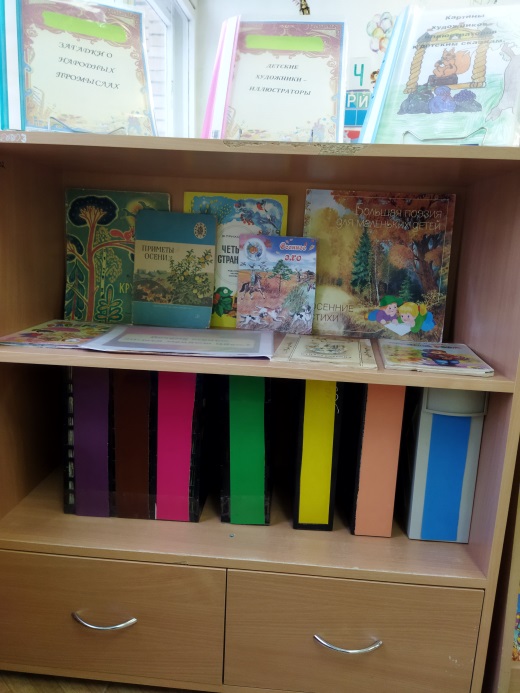 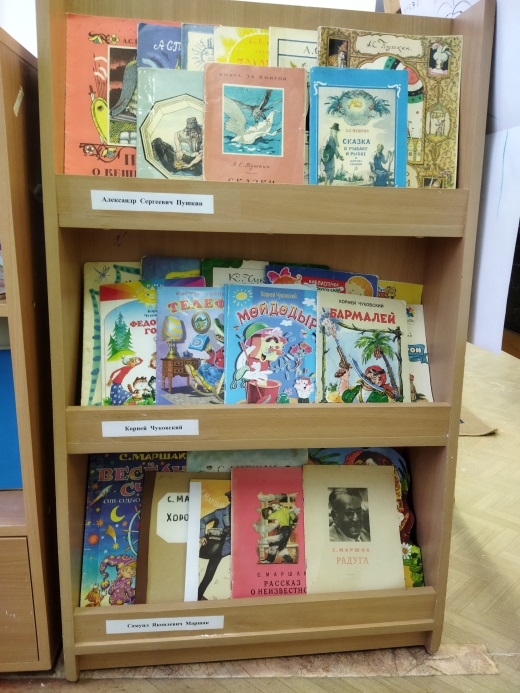 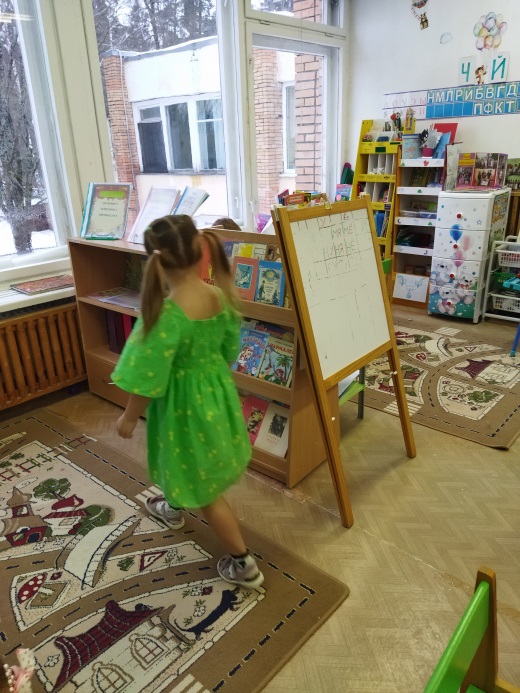 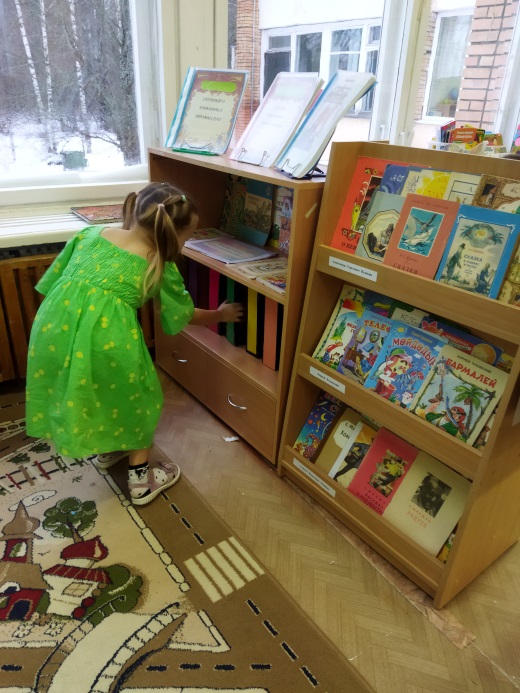 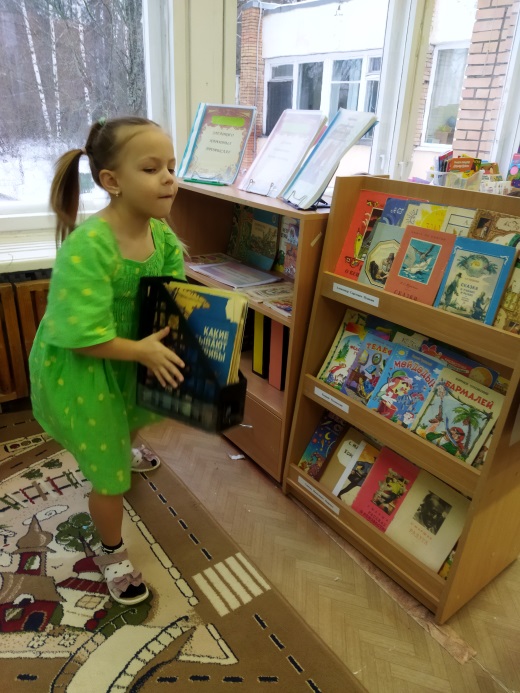 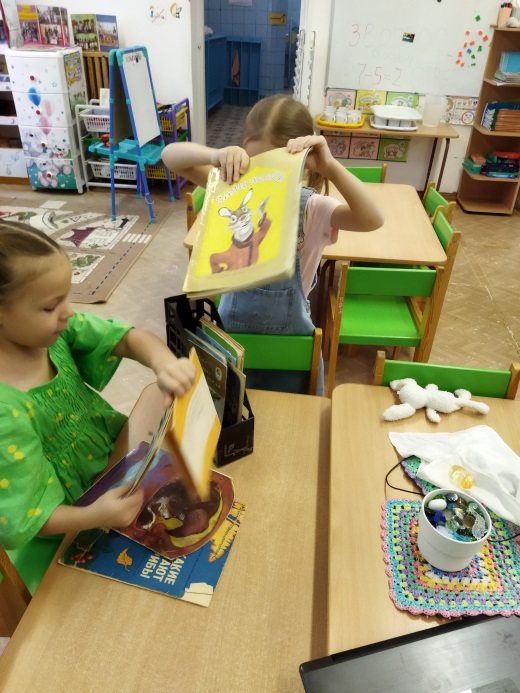 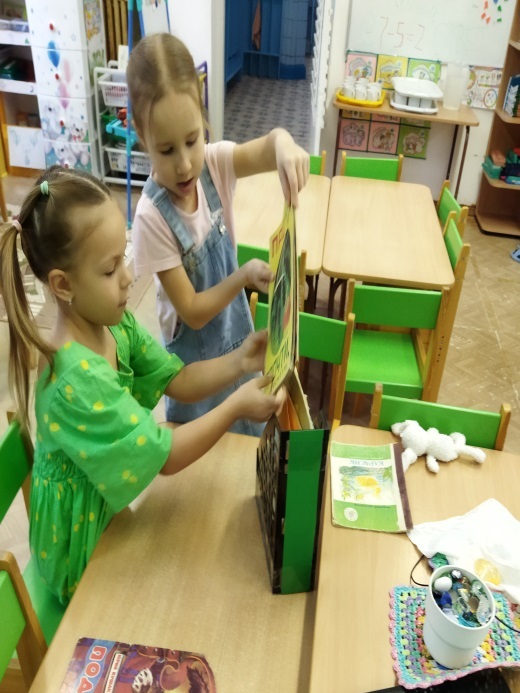 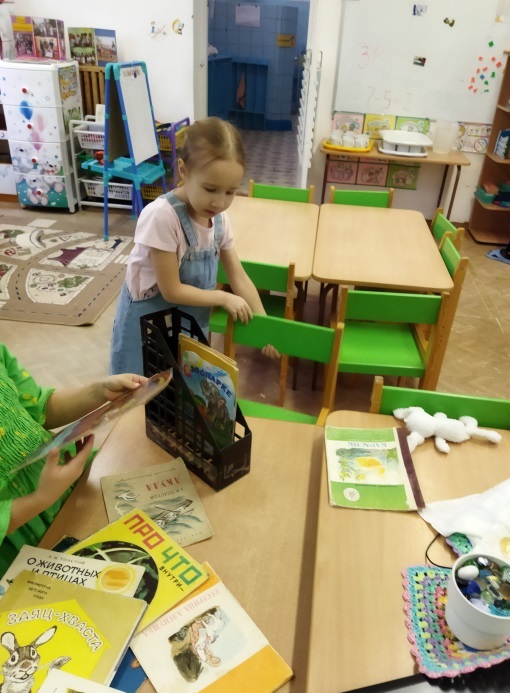 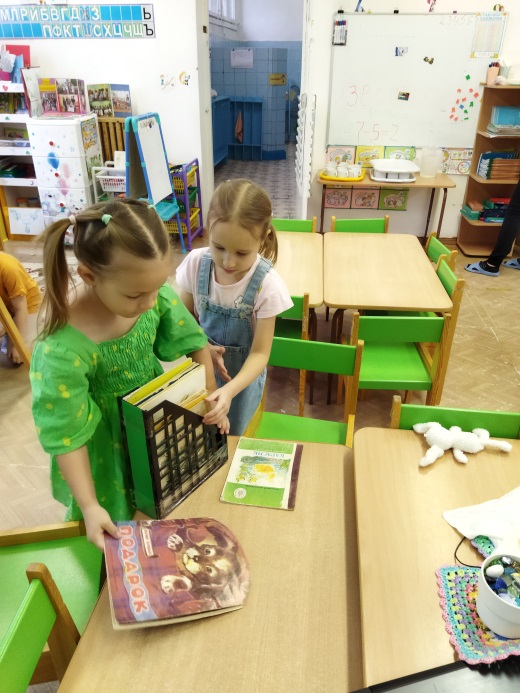 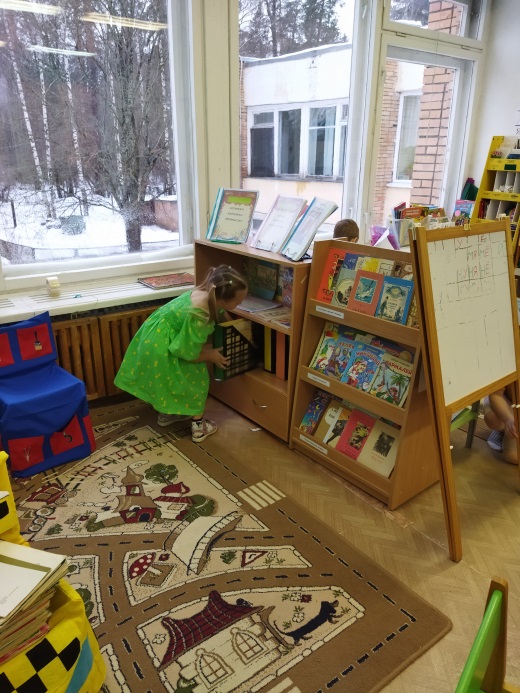 Результат проекта.
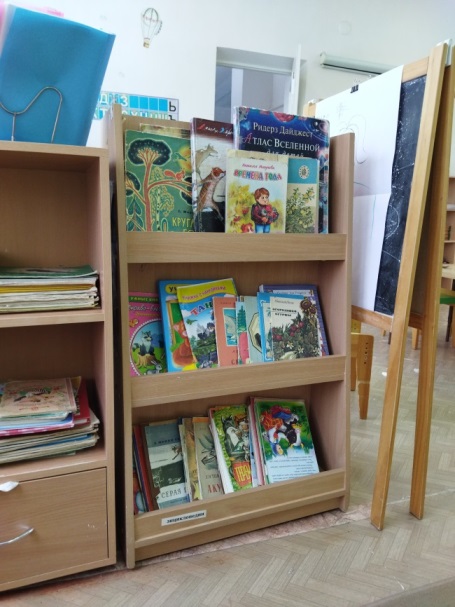 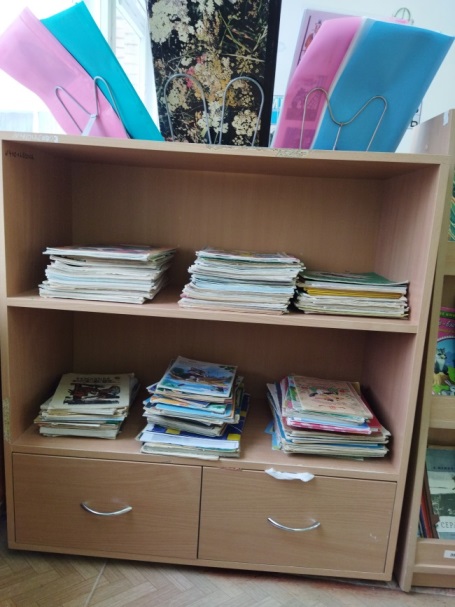 БЫЛО
СТАЛО
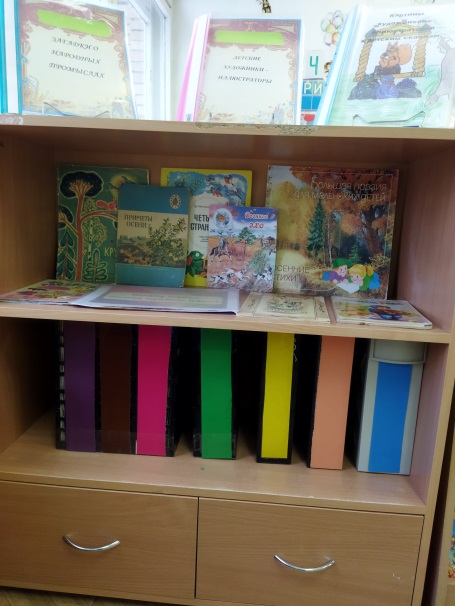 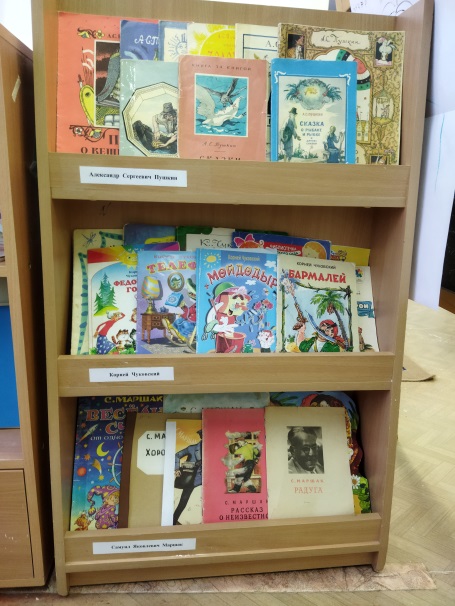